Hayaah
About the initiative
The “Hayaah” initiative was founded in 2021 by a group of students and is an initiative to raise awareness and educate young people, university students, individuals preparing for marriage, and newlyweds about the importance of choosing a life partner, reproductive health, family planning, and children’s mental health.
We aim to
The "Hayat" initiative aims to:-
Empowering youth to make healthy and informed decisions in their emotional and family lives.
Spreading awareness, knowledge, and behavioral modification in the areas of family planning
Our services
The initiative works to spread awareness and knowledge through: -
Workshops, lectures and interactive discussions at universities, youth centers and youth gathering places
The initiative provides innovative and attractive content on social media platforms to ensure that young people interact and absorb information effectively.
It provides a five-day intensive training course called “Hayaah Course” that includes interactive activities and group discussions.
The Hayat app is available to facilitate access to information and services, including informative articles and direct booking of private sessions with experts and psychiatrists to provide individual support and professional advice.
Hayaah
Partnerships
The initiative was able to form partnerships to achieve the desired goals:
Port Said University
TIEC Innovation Ambassadors Program of the Ministry of Communications
Innovo Egypt Entrepreneurship Scholarship Program of the Ministry of Communications
Union College of Management Technology and Information Systems
Initiative numbers for this year
Hayaah tours and seminars
  Access to all faculties of Port Said University
  18 hours of training
  Raising awareness of 428 students
Obtaining the services of 15 doctors and specialists
Spreading awareness through social media platforms
Achieving more than 13,000 publications
More than 3,700 visits to the page
More than 951 followers
Achieving 1100 minutes of viewing of our videos
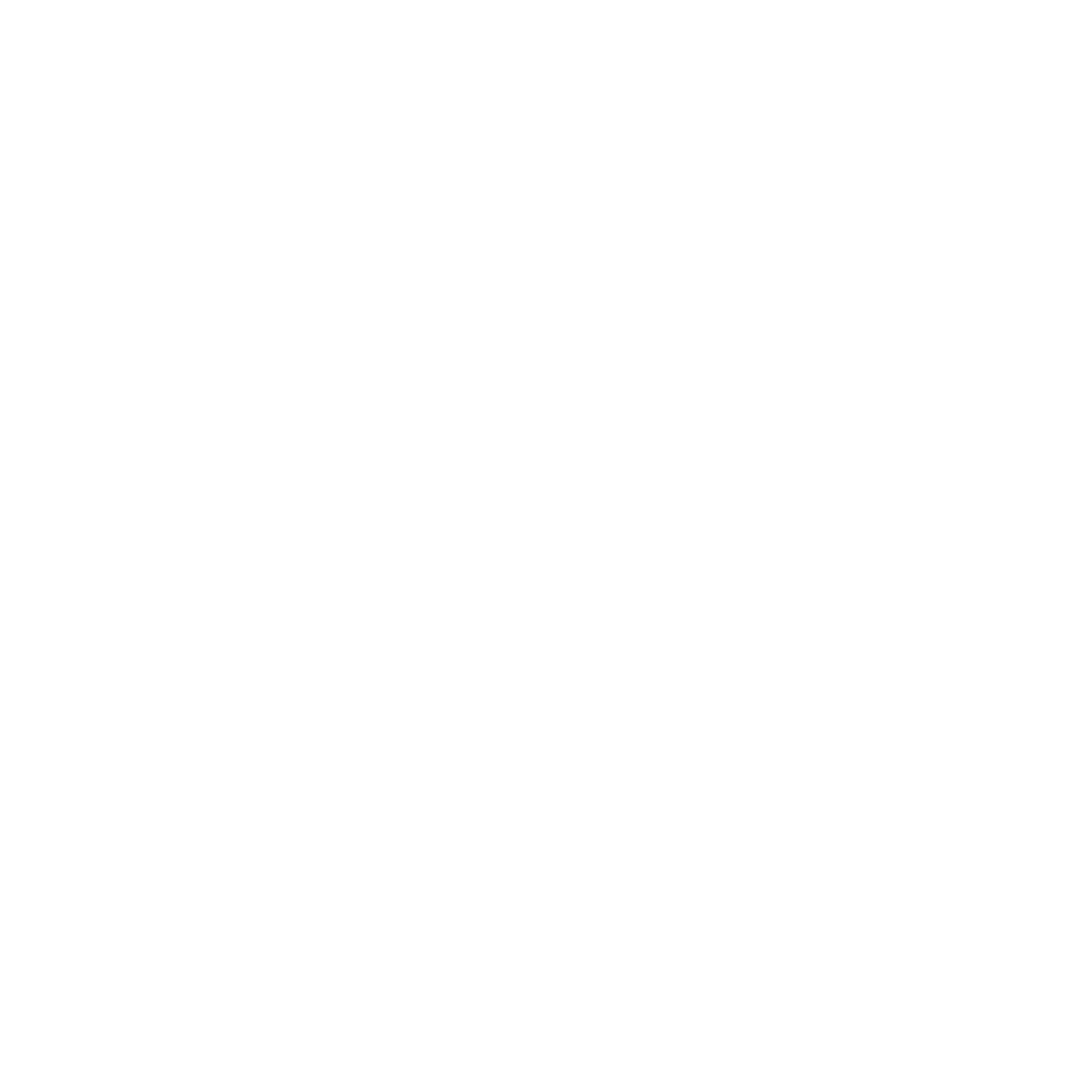 Online courses
Holding two courses of 20 training hours
  Raising awareness of 91 male and female students